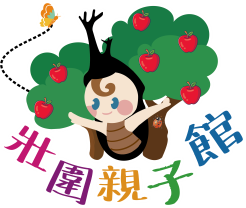 長輩參與教養，該怎麼合作?
活動日期
113年4月20日(六)09：30-11：00
活動內容
長輩與我的教養觀念不同怎麼辦?
1.原生家庭解碼。
2.建立家庭好關係-教養隊友好好說。3.建立家庭教養原則。
講師:嚴怡凡講師
活動網址
https://reurl.cc/Z9LvlV
洽詢電話:03-9301669
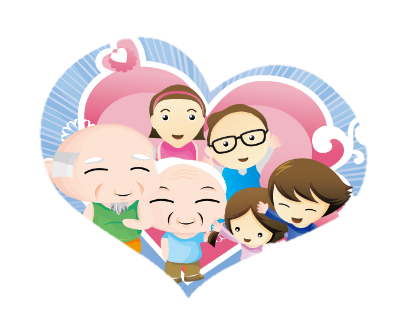 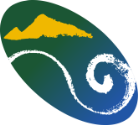 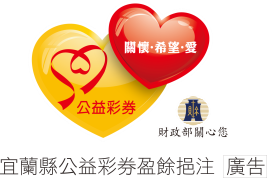 宜蘭縣政府
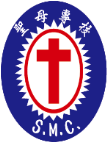 聖母醫護管理專科學校